The renaissance
Introduction
“rebirth” of art and learning (1300-1650 CE)
began w/ wealth from trade
financed by powerful families (Medici)
centered in Italy
Characteristics
Greek and/or Roman Influence
came to them from Ottoman Empire
artists
attempted to match the styles of classical artists
idealized version of the human form
realism
architects
studied classical ruins
Humanism
secular humanism
secular 
Dealing with non-religious 
humanism 
placing human nature at the center of interests
Emphasis on the Individual
celebrating individuals for their achievements
“Renaissance Man”
Celebration of Secular Achievements
Things that occurred in this world
Art/Architecture Analysis
Brunelleschi’s Dome
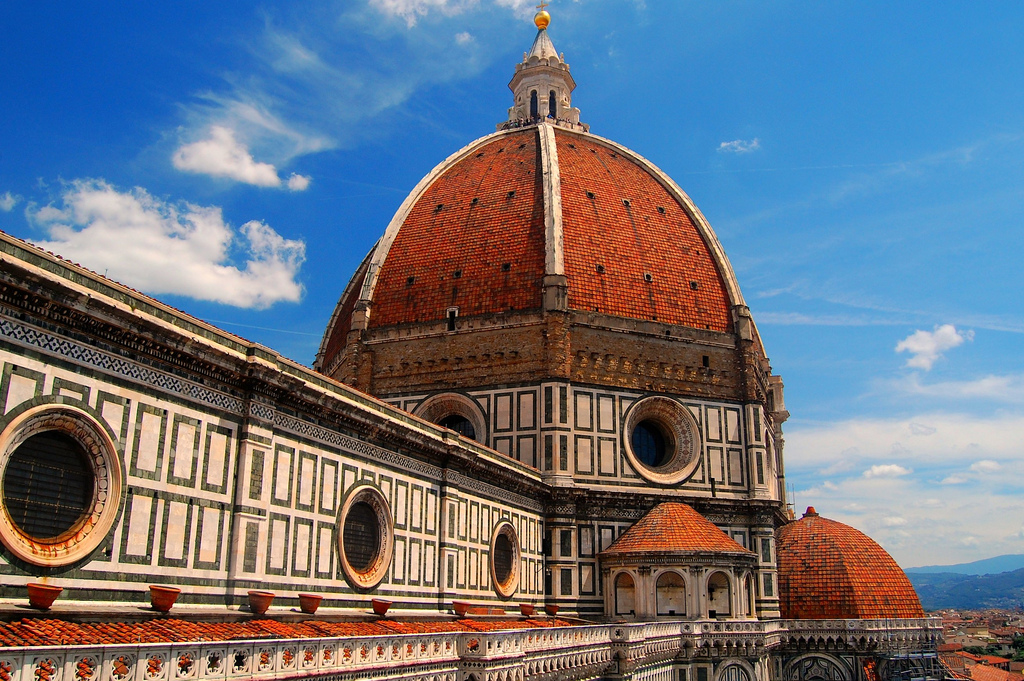 The School of Athens
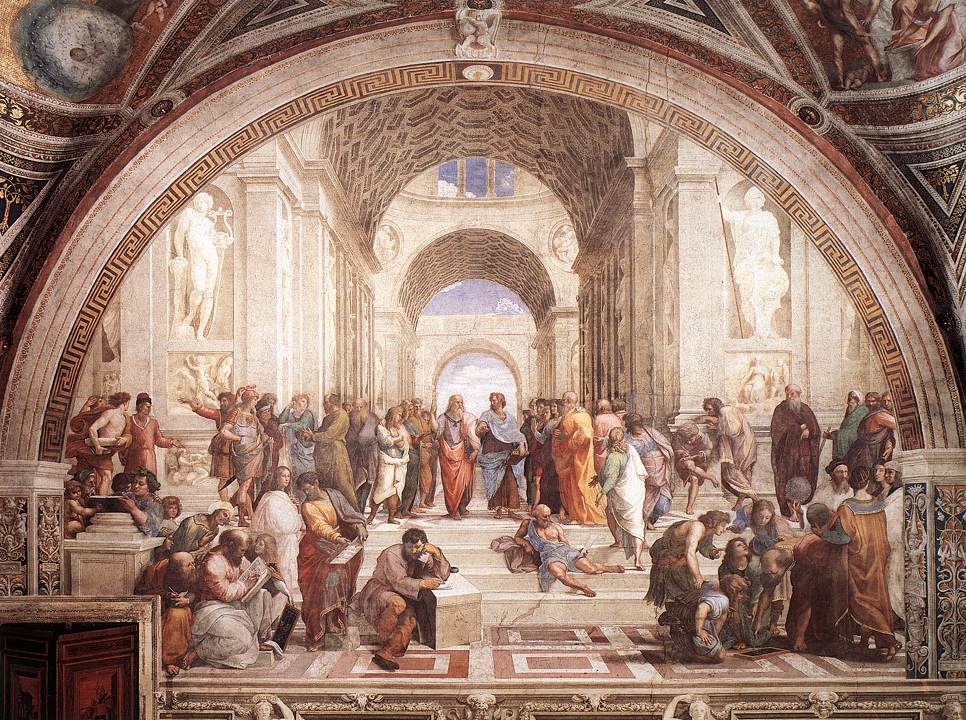 David (Michelangelo)
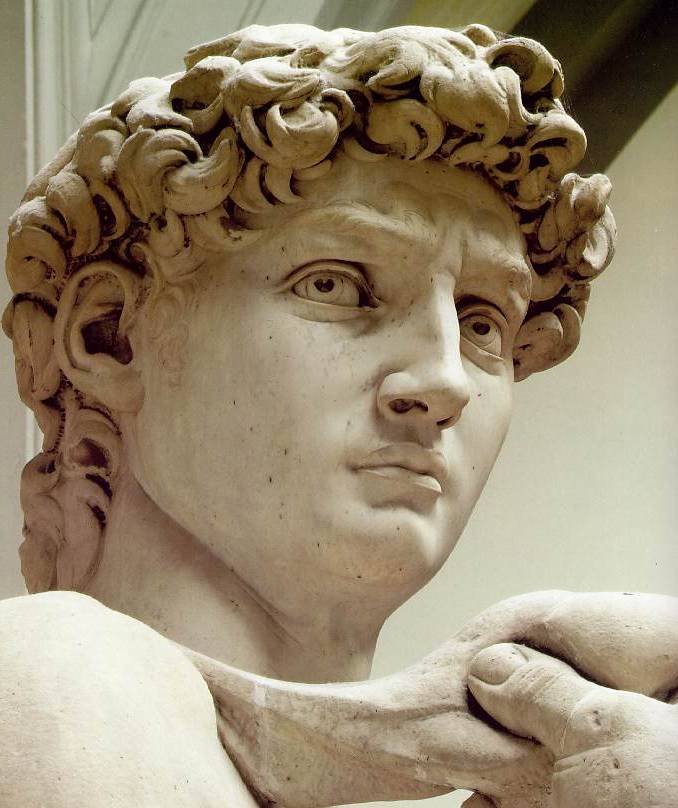 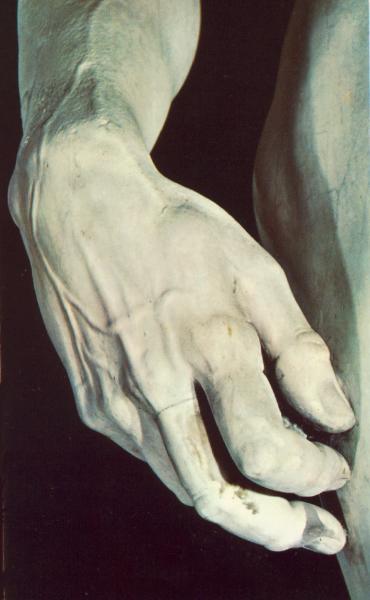 The Pieta (Michelangelo)
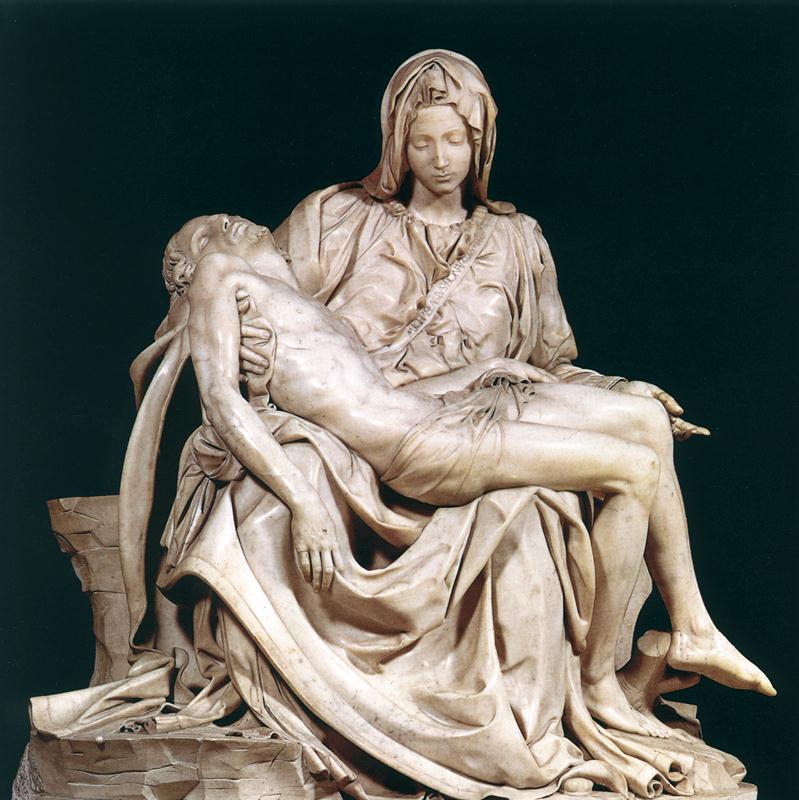 The Sistine Chapel (Michelangelo)
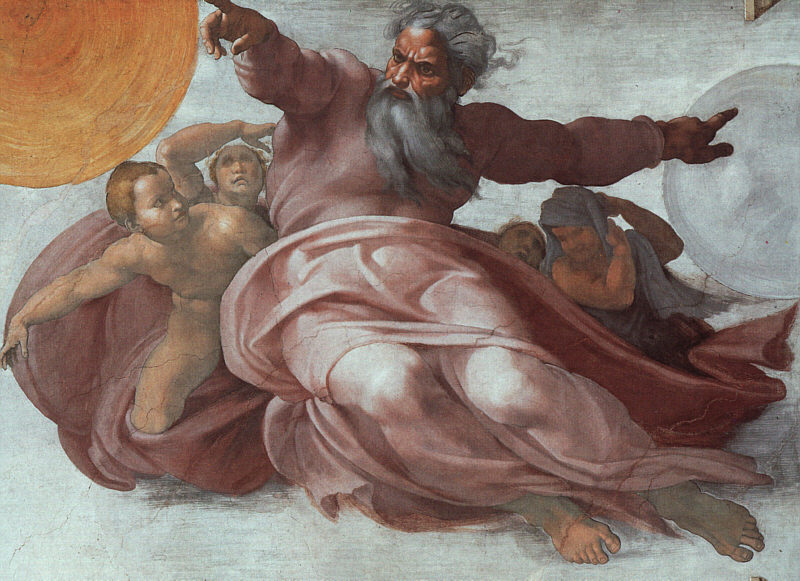 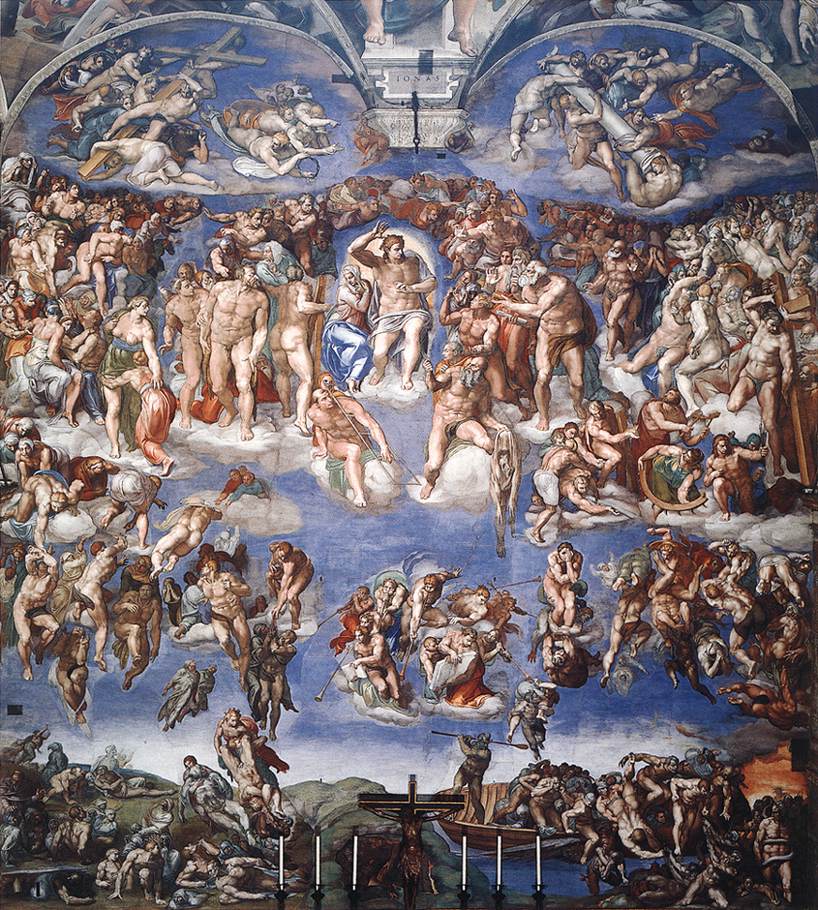 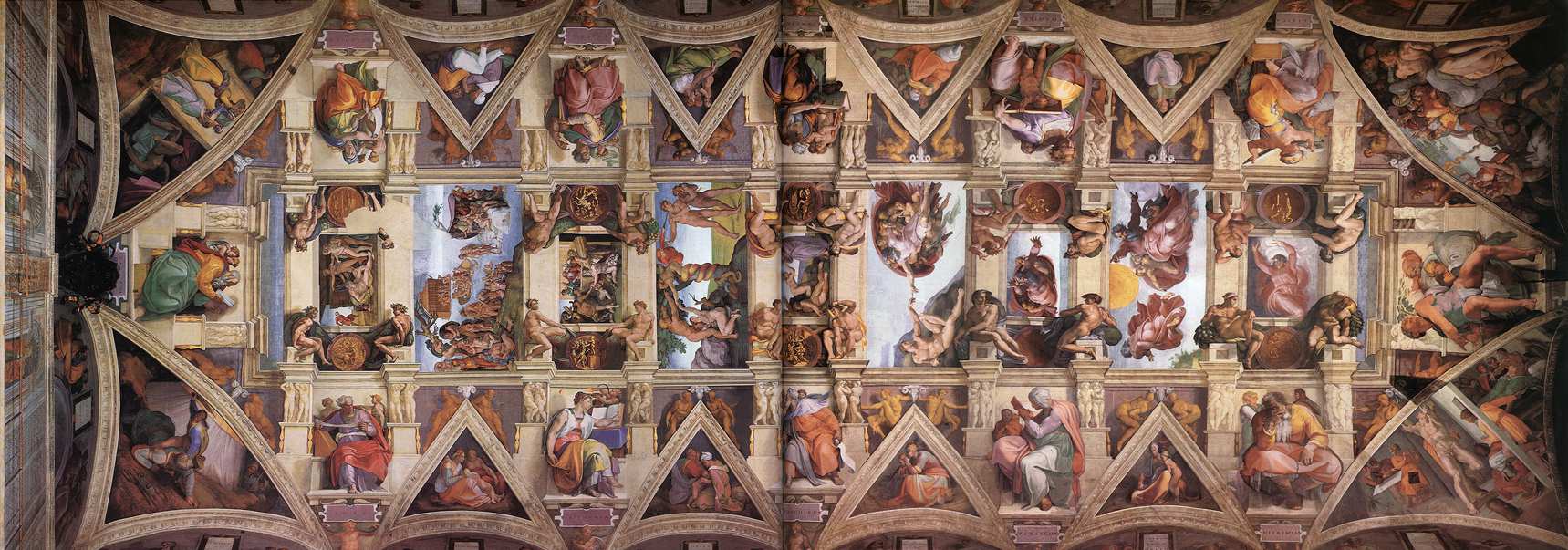 Mona Lisa (da Vinci)
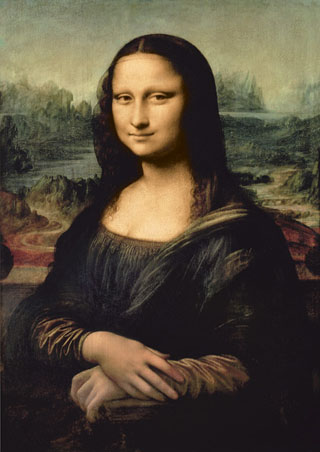 The Last Supper (da Vinci)
The Northern Renaissance
How did the Renaissance spread?
students returning from Italy
commerce/universities
printing press
Spread of Ideas
Printing press
Johannes Gutenberg- 1450
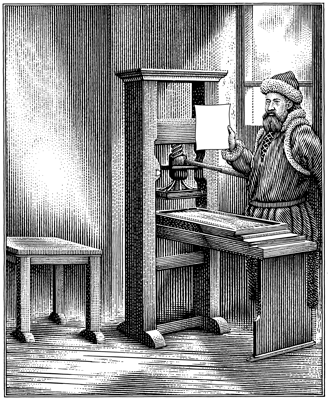 Problems
durability of paper books
plainness of mass production
threats to scribes
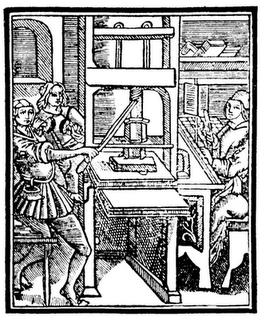 A Peasant’s Wedding (Brueghal)
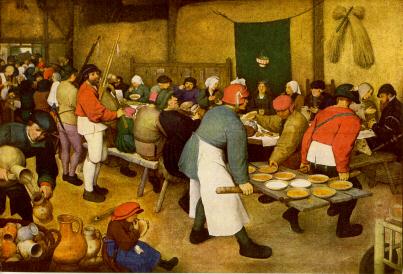 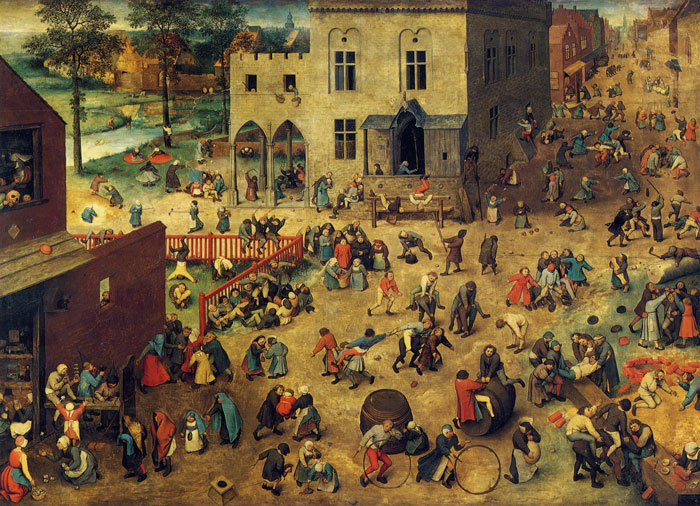 Italian/Northern Comparison
Italian
humans based on models of Greek and Roman art
rippling muscles/ ideal image
Northern	
more like normal people
bald, frail, imperfect